Northrop Grumman CybersecurityResearch Consortium (NGCRC)
Intelligent Autonomous Systems based on Data Analytics and Machine Learning
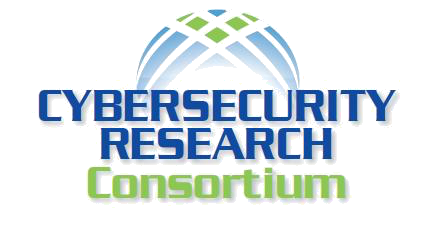 19 April 2018
Bharat Bhargava
Purdue University
Technical Champions: Jason Kobes, Jeffrey Ciocco, Will Chambers, Miguel Ochoa, Steve Seaberg, Peter Meloy, Paul Conoval, Jessica Trombley-Owens, Robert Pike, Brock Bose, Sam Shekar, Roderick Son
1
Intelligent Autonomous Systems
According to Wes Bush, CEO of NGC, Autonomous Systems1 should be 
Able to perform complex tasks without or with limited ongoing connection to humans.
Cognitive enough to act without a human’s judgment lapses or execution inadequacies.

Intelligent Autonomous Systems (IAS) are characterized as highly Cognitive, effective in Knowledge Discovery, Reflexive, and Trusted,
1Wes Bush, Sept. 6, 2016. “The Exciting Future of Autonomous Systems” at KSU
2
Implemented Components of IAS
Cognitive Autonomy & Knowledge Discovery: 
Monitor and record system’s activities (Data provenance and sequence of system calls)
Perform advanced analytics on provenance data, discover new patterns, and make predictions.
Deep learning based anomaly detection by analyzing sequence of system calls. 
Reflexivity: 
Adapt to meet the mission objectives without disrupting the ongoing critical processes by incremental learning.
Trust: 
Provide consensus, verifiability, and integrity by using blockchain for storing provenance data.
3
Observations & Data from Experiments
Demo 1 (Cognitive Autonomy / Knowledge Discovery):
Analytics over trusted provenance data to understand the current status of the system and take actions based on the result. 
Performing aggregate analytics with data perturbation to protect the privacy of individual entities in IAS network.
4
Observations & Data from Experiments
Demo 2 (Reflexivity):
Under anomalous operating contexts or attacks, the replica replacement design based on Combinatorial balanced incomplete modules, can take over the processing from primary module. 
Replicas are updated with system states periodically (Update interval is determined through Bayesian inference of system’s operating context).  
Unused replicas are used for other processes, which makes the system to be faster and fault-tolerant.
5
Observations & Data from Experiments
Demo 3 (Trust):
Scheme which guarantees integrity of provenance data is implemented 
Capability to verify every transaction in IAS
6
Reflexivity
Graceful Degradation Based on Machine Learning
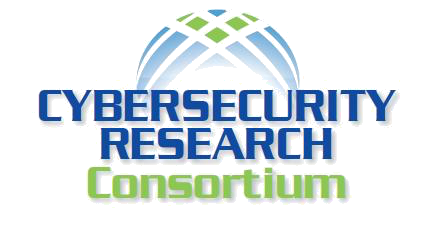 7
Comprehensive Architecture of IAS
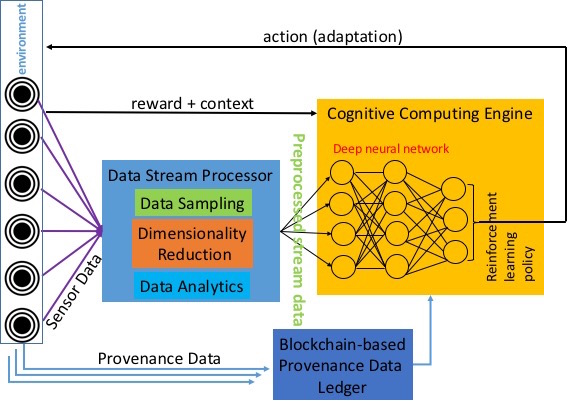 Anomaly Detection
8
Comprehensive Architecture of IAS
Reflexivity
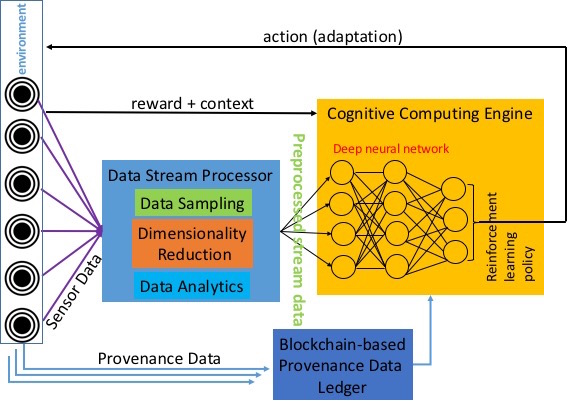 Anomaly Detection
8
Generic Model of Dynamic Adaptation
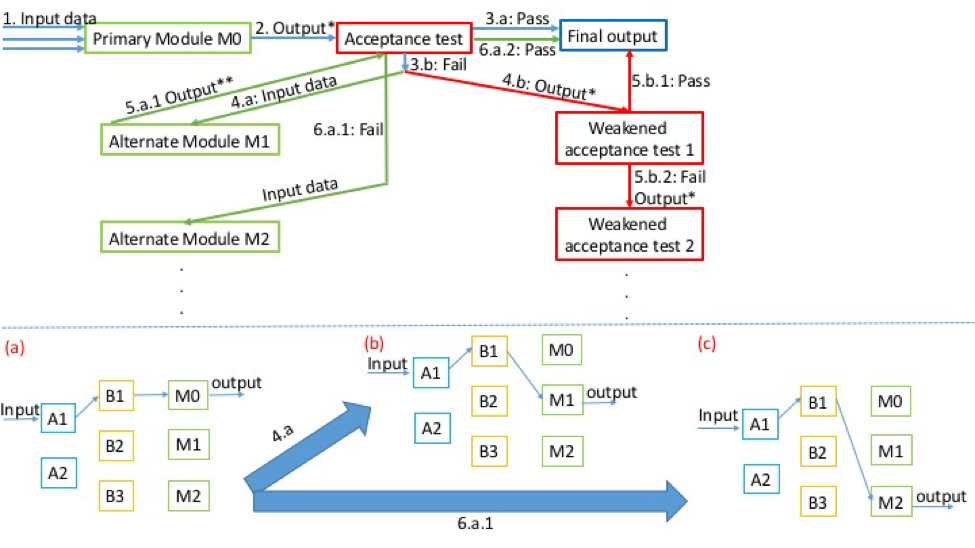 9
Problem Statement
Given a smart cyber system operating in a distributed computing environment, it should be able to:

Replace anomalous/underperforming modules


Swiftly adapt to changes in context


Achieve continuous availability even under attacks and failures4.
4Thomas E. Vice, Corporate VP of NGC. Sep. 06, 2016. “"Future of Advanced 
Trusted Cognitive Autonomous Systems,” at Purdue University
10
Reflexivity Workflow
IAS
Unknown / anomalous 
data item is

detected
Data Analysis 
for 
Knowledge Discovery
Learning 
Model for Prediction
Update to Model (Ut+1)
Action At
Incremental Learning Model
Graceful Degradations (GD)
Progressive Enhancements (PE)
PE
GD
Weakened Acceptance 
(operate at lower capacity) / Replace Primary Module
(with replicas)
Progressive Acceptance
(increase participation of data object progressively)
11
Reflexivity Workflow: Graceful 
Degradations
IAS
Unknown / anomalous 
data item is

detected
Data Analysis 
for 
Knowledge Discovery
Learning 
Model for Prediction
Update to Model (Ut+1)
Action At
Incremental Learning Model
Graceful Degradations (GD)
Progressive Enhancements (PE)
PE
GD
Weakened Acceptance 
(operate at lower capacity) /  Replace Primary Module
(with replicas)
Progressive Acceptance
(increase participation of data object progressively)
12
Graceful Degradations: 
Replica Replacement Technique
Replica replacement by Combinatorial Balanced-block Designs:

Combinatorial Structure is a subset satisfying certain conditions.

Each block contains systems and their replicas that are mathematically distributed.

The systems and their replicas in the distributed blocks are strategically connected to receive updates from primary modules.

Resources are mathematically balanced, enabling scalable designs for the systems.
13
Combinatorial Balanced-block Structure
It is distributed environment with

A set Z consisting N systems 

M distributed blocks consisting of 

Subset of N system of size of R

Each system in set N appears exactly in C subsets

Each pair in N systems appears exactly in ∆ subsets.
14
Combinatorial Balanced-block Structure:
Our implementation
It is distributed environment with

A set Z consisting 7 systems 

M = 7 distributed blocks consisting of 

Subset of Z of size of R = 3

Each system in Z appears exactly in C = 3 subsets (3 replicas)

Each pair in Z appears exactly in ∆ = 1 subsets.
15
(7, 7, 3, 3, 1)-configuration
7 systems {S1, S2, S3, S4, S5, S6, S7}

7 Distributed Autonomous Blocks (DABs) each with 3-system subset

DAB1 = {S1, S5, S7}, DAB2 = {S1, S2, S6}, 
DAB3 = {S2, S3, S7}, DAB4 = {S1, S3, S4}, 
DAB5 = {S2, S4, S5}, DAB6 = {S3, S5, S6}, 
DAB7 = {S4, S6, S7}.
16
(7, 7, 3, 3, 1)-configuration
7 systems {S1, S2, S3, S4, S5, S6, S7}

7 Distributed Autonomous Blocks (DABs) each with 3-system subset

Each system appears in 3 DABs (Say, S6)

DAB1 = {S1, S5, S7}, DAB2 = {S1, S2, S6}, 
DAB3 = {S2, S3, S7}, DAB4 = {S1, S3, S4}, 
DAB5 = {S2, S4, S5}, DAB6 = {S3, S5, S6}, 
DAB7 = {S4, S6, S7}.
17
(7, 7, 3, 3, 1)-configuration
7 systems {S1, S2, S3, S4, S5, S6, S7}

7 Distributed Autonomous Blocks (DABs) each with 3-system subset

Each system appears in 3 DABs

Each pair of systems appear in 1 DAB (Say, S1 and S5)

DAB1 = {S1, S5, S7}, DAB2 = {S1, S2, S6}, 
DAB3 = {S2, S3, S7}, DAB4 = {S1, S3, S4}, 
DAB5 = {S2, S4, S5}, DAB6 = {S3, S5, S6}, 
DAB7 = {S4, S6, S7}.
18
(7, 7, 3, 3, 1)-configuration
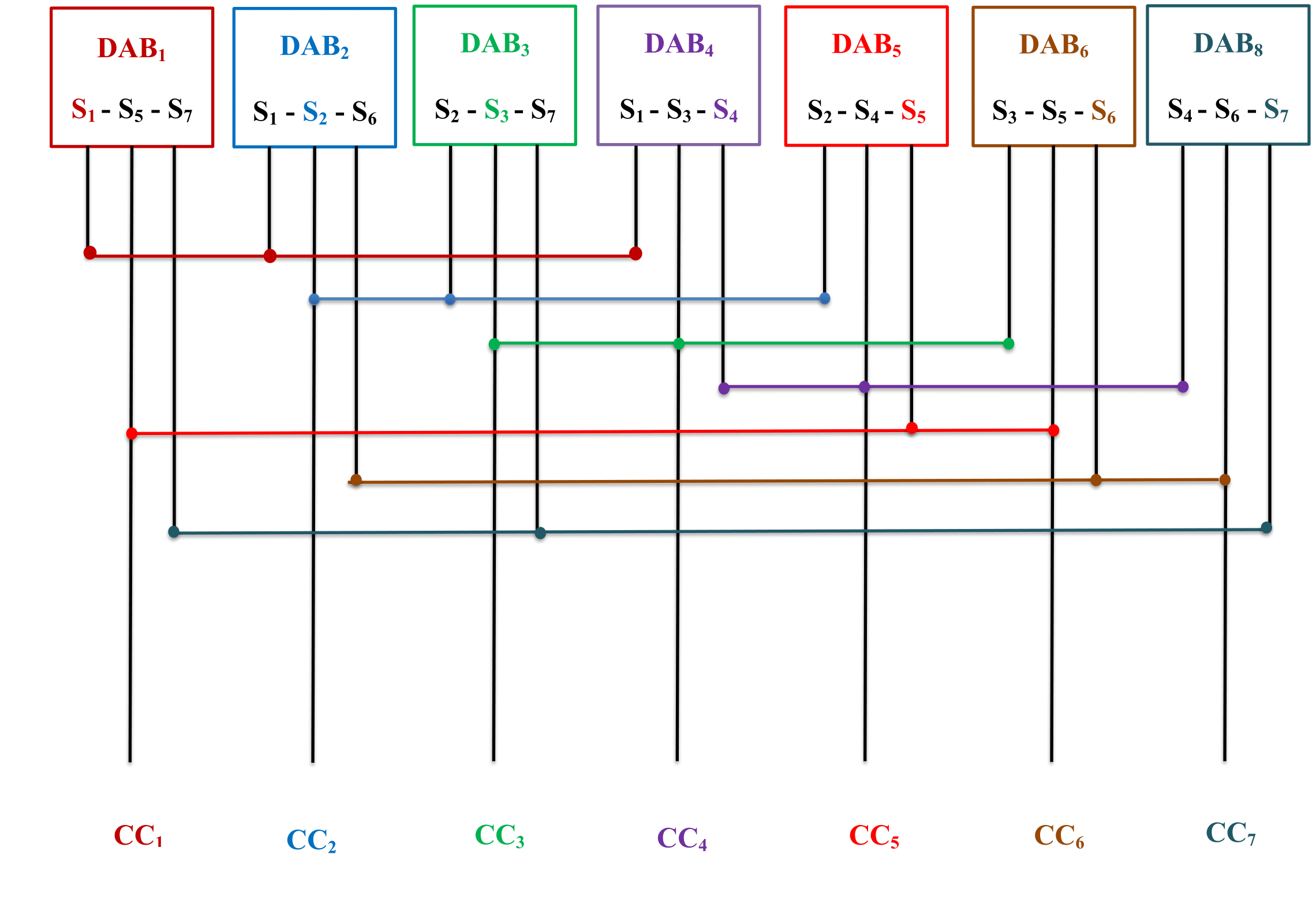 19
(7,7,3,3,1)-configuration’s Functionality
Each primary module periodically updates its replicas in corresponding distributed block connected by communication links (CC).







Update the interval dynamically through learning models with Bayesian learning by continuously updating the prior.
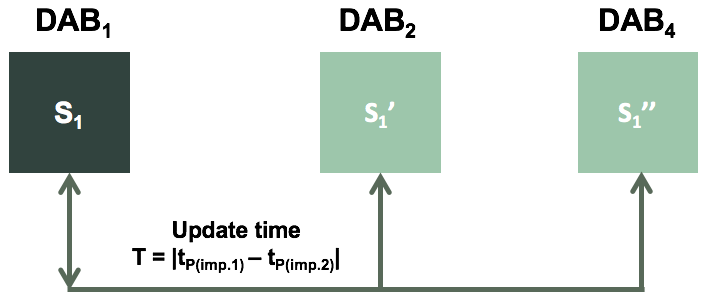 20
(7,7,3,3,1)-configuration’s Functionality
21
Our Implementation and Deliverables
The prototype is built with FAYE framework1 with Node.js.

It is a server-client framework  where servers act as primary modules and clients as replicated system. 

Replica updates are done through a combinatorial design simulator2.

Combinatorial simulator is loaded with finite processes to compare the updates and processing time compared to a regular or sequential processing.
1https://faye.jcoglan.com/node.html		2https://goo.gl/pgVHdk
22
Our Implementation and Deliverables
Deliverables:
Autonomous replica replacement prototype

Source code: Node.js implementation, Bayesian model, simulation software developed for combinatorial design, and Data used for simulation. Link: https://goo.gl/M4rXCN 
Documentation: Demo video and User manual for running the prototype.
23
Results of Measurements
Number of Updates 
(Required for a finite process completion)
Processes
24
Results of Measurements
25
Advantage of the Design
26
Advantage of the Design
Updates to the replicas happen independently and simultaneously without interfering with others

Replicas can aid other functionalities with their updates. 

All the systems in the DAB are connected which aid a faster communication.  
For example, if S3 needs an update from S1 and S4, it can instantly communicate with them since they are in DB 4. This type of instant communication can aid parallel progressing of any process.
27
Combinatorial Balanced-block Structure:
Other possibilities
There are other configurations such as

M	= 7, 13, 21, 31, 55, 73, 91, 132

N	= 7, 13, 21, 31, 55, 73, 91, 132

C	= 3,   4,   5,   6,   8,   9, 10,   12

R	= 3,   4,   5,   6,   8,   9, 10,   12

∆ 	= 1,   1,   1,   1,   1,   1,   1,     1
28
Benefits to NGC IRADs and Customers
The recovery and replica replacement mechanism contributes towards self-healing: Automated Enterprise Monitoring and Recovery (AEMR) IRAD.

Distributed, simultaneous, and independent communication contributes to Distributed Data Processing IRAD.
29
Trust
Blockhub: A Blockchain-Based
Distribution of Datasets in IAS
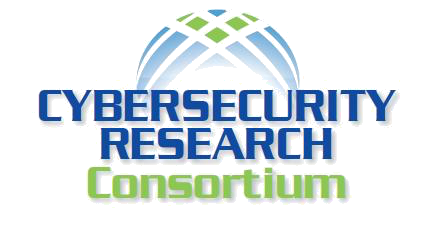 30
Comprehensive Architecture of IAS
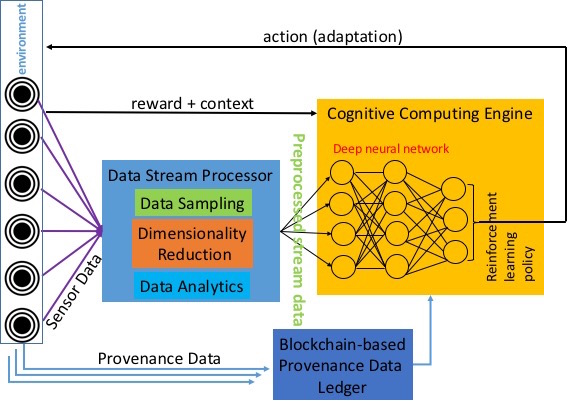 Anomaly Detection
31
Comprehensive Architecture of IAS
Trust
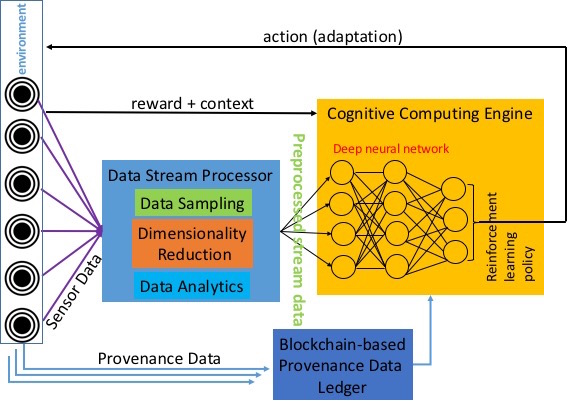 Anomaly Detection
31
Problem Statement
Provide trust (integrity, confidentiality, verifiability) to provenance data in IAS
Interactions between services are logged
Log records can not be corrupted

Provide trust for network participants in IAS
     (a) ensure data confidentiality
     (b) ensure data integrity

Provide privacy-preserving data exchange in IAS
32
Blockchain technology deployment challenges
Performance: 
     (a) Transaction latency on IBM Hyperledger Fabric blockchain  
           platform (ver 1.0.x) is greater than 6 seconds
     (b) Performance overhead on log verification phase when the  
           chain has large in size (a great amount of blocks) => 
           verifiers have to compute too many hash functions

   Solution: 
modify transaction verification process at “Endorsers”
Use depth-robust graphs to store blockchain (in collaboration with Prof. Blocki, Purdue) which can validate transaction without checking every block in the chain
33
Blockchain technology deployment challenges
Fine-grained role- and attribute-based access control with data leakage detection capabilities 
 Solution: 
  Integrate WAXEDPRUNE project into blockchain-based    
  framework to provide: 
   (a) role-based access control
   (b) detection/prevention of data leakages made by insiders    
   (c) attribute-based access control, with attributes including:     
     (c1) trust level of network nodes 
     (c2) context (e.g. normal vs. emergency)
     (c3) authentication method (e.g. password-based vs. fingerprint)
     (c4) cryptographic capabilities of network node
34
Blockchain technology deployment challenges
Failure Recovery (proposed by Steve Seaberg, NGC)
Need to maintain consistency in mobile environment with intermittent connectivity

Need quantification of performance parameters after a varying period of connectivity breakdown

Need to determine how much bandwidth and resources are needed to make network nodes consistent (or current)
35
Blockchain technology deployment challenges
Access Control (Read): revoked access to data in a blockchain can be bypassed as follows:
Attacker holding a copy of a blockchain can use a modified client to just ignore the revocation block 

Attacker can  replay old blocks against an empty blockchain and stop before revocation block is appended
36
Blockchain technology deployment challenges
Provide secure User Interface to create Smart Contracts (Chaincodes)
Idea proposed by Ashish Kundu (IBM)

GO language is currently used to write chaincode

How to make chaincode writing easier for the user and reduce attack surface
37
Solution for Permissioned Systems
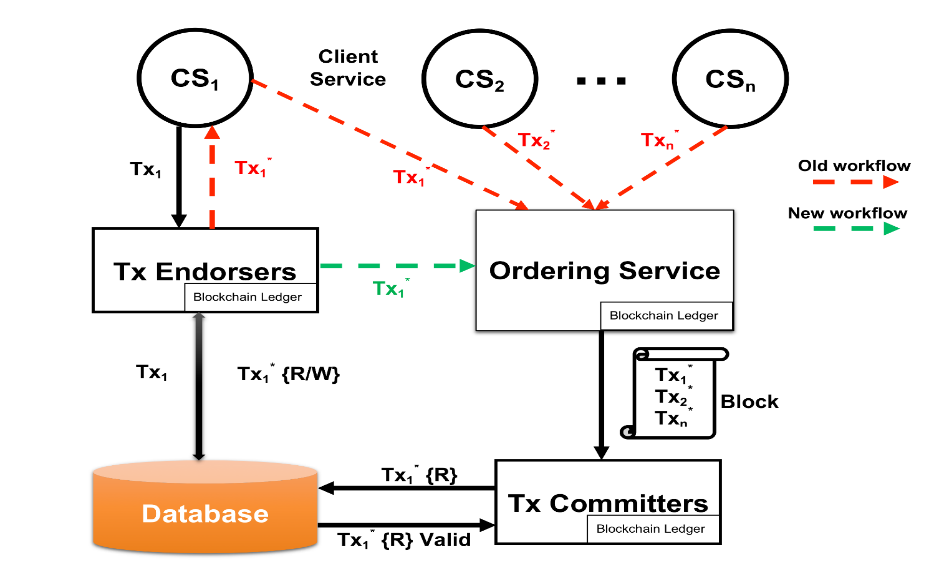 38
Research Approach
Idea: protect against dDOS attacks when invalid transactions flood the network and don’t let valid transactions to be processed
  Remove client service’s communication with the ordering service and extra-communications with Endorsers

  Endorsers directly send validated transaction to the Ordering Service

  Ordering Service delivers transaction to the Committers
39
Blockhub: blockchain-platform for IAS
Blockchain-based Software Distribution 
(WAXEDPRUNE extension)
Blockchain-based technology ensures integrity of provenance data 
 BlockHub provides secure cross-domain software distribution
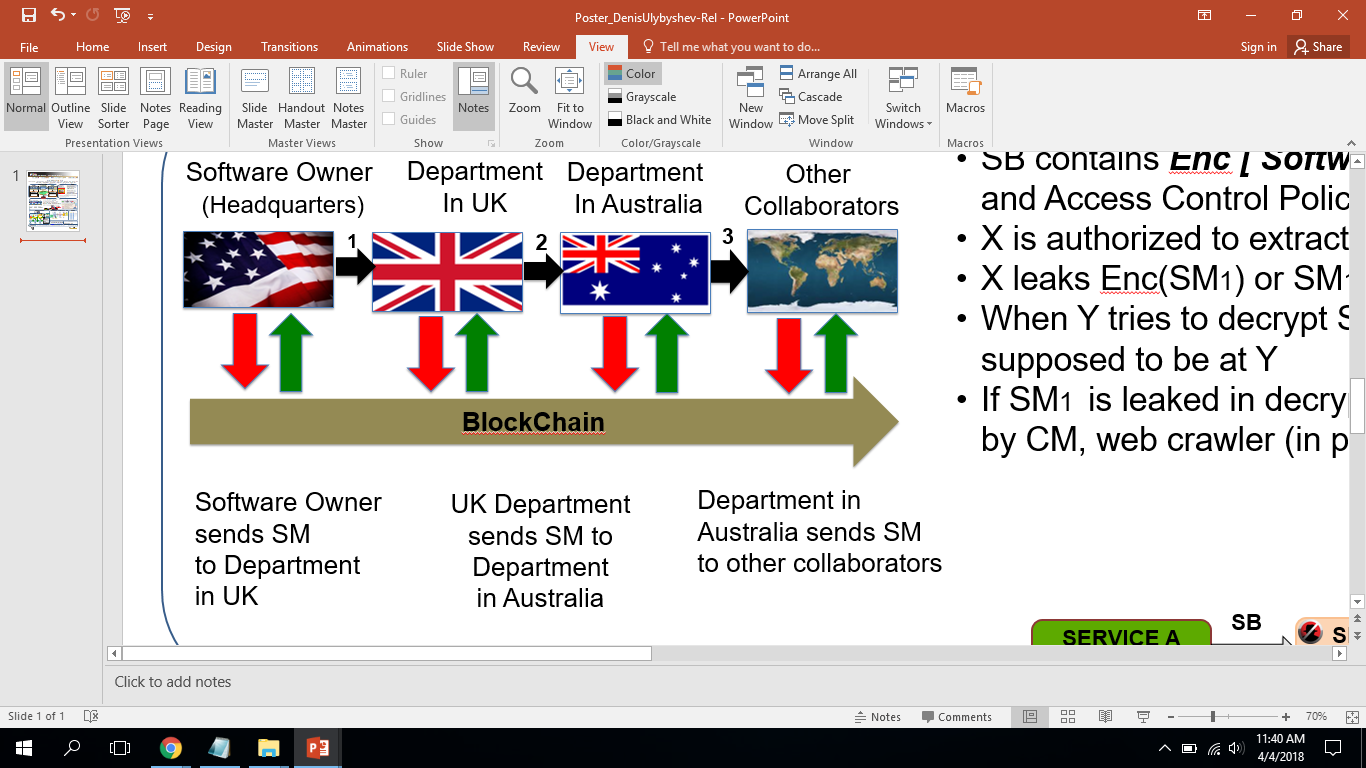 40
Blockhub: blockchain-platform for IAS
BlockHub can be used for: (proposed by Robert Pike, NGC)
1. Tracking and control of software components that are shared across multiple security domains.
2. Automating the export auditing and tracking processes.
3. Cross-domain dissemination of encrypted software modules using role- and attribute-based access control.
4. Licensing provenance of deployed software components.
5. Enabling software supply chain that is tamper resistant.
6. Software spillage remediation.
41
Blockhub: blockchain-platform for IAS
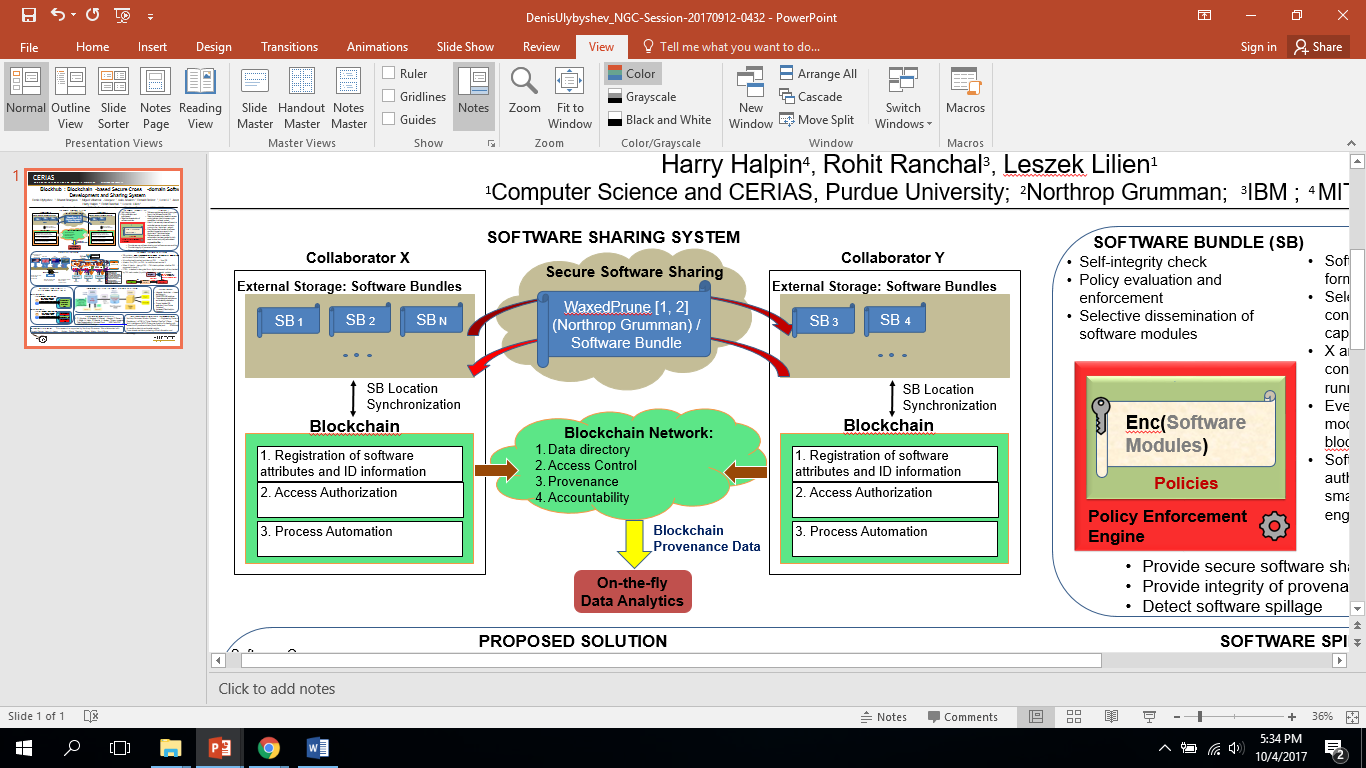 42
Blockhub Architecture
X and Y share software via smart contracts running in blockchain network 
Every request is logged in the blockchain’s distributed ledger
Software stored in form of Software Bundles (SB) that contain:
- Encrypted Software Modules (source code or executables) 
- Access Control Policies
- Policy Enforcement Engine (Virtual Machine) 
Software is transferred if authorization has been granted by both smart contract and policy enforcement engine of the SB
Any transaction, i.e. software access/update can be verified any time in the future 
Storing blockchain in form of depth-robust graph (proposed by Prof. Blocki, Purdue Univ.) reduces transaction validation time
There is one depth-robust graph per SB and it gets updated each time a transaction occurs
43
Evaluation
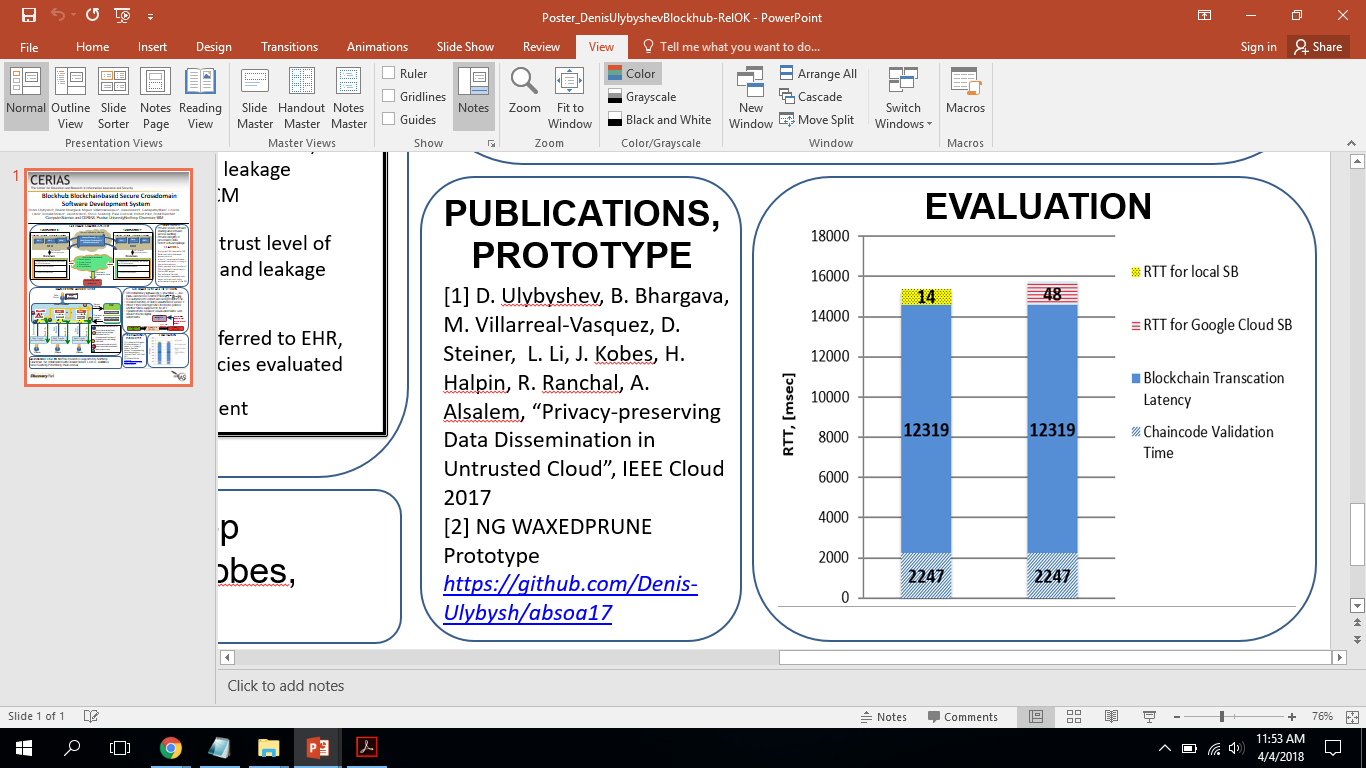 44
Implementation and Deliverables
Deliverables: 
    ‘Blockhub’ prototype for secure blockchain-based data  
    distribution
Source code: https://github.com/Denis-Ulybysh/Waxedprune2018  * codebase is taken from open-source “Marbles” project https://github.com/IBM-Blockchain/marbles/tree/v4.0  

Demo video
45
Cognitive Autonomy / Knowledge Discovery
A Deep Learning Based Anomaly Detection Solution
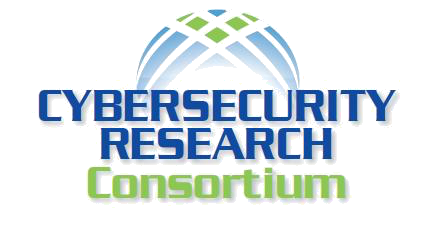 45
Comprehensive Architecture of IAS
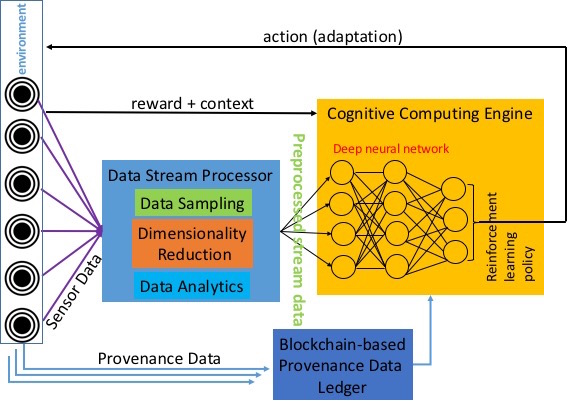 Anomaly Detection
46
Comprehensive Architecture of IAS
Cognitive Autonomy and Knowledge Discovery
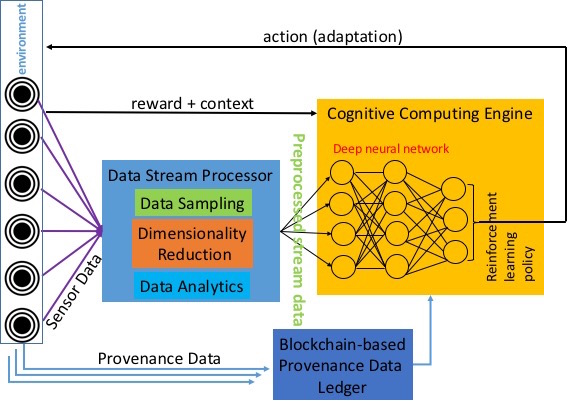 Anomaly Detection
46
Problem Statement
Intelligent Autonomous Systems (IAS) adapt to meet the mission objectives without disrupting the ongoing critical processes by incremental learning (reflexivity).
Programs store Return Addresses (control flow) along with data in the stack.
Control-hijacking attacks execute arbitrary code on the target IAS program by hijacking  its control flow.
Stack Frame
Return 
Address
Local 
Variables
Parameters
EBP
47
Problem Statement
Intelligent Autonomous Systems (IAS) adapt to meet the mission objectives without disrupting the ongoing critical processes by incremental learning (reflexivity).
Programs store Return Addresses (control flow) along with data in the stack.
Control-hijacking attacks execute arbitrary code on the target IAS program by hijacking  its control flow.
Data overrides 
Return Address
Stack Frame
Return 
Address
Local 
Variables
Parameters
EBP
47
Problem Statement
Advanced modern exploits characterize by their sophistication in stealthy attacks.
Code-reuse attacks such as return-oriented programming (ROP) and memory disclosures allow attackers executing malicious instruction sequences on victim systems without injecting external code.
Control Flow Integrity (CFI) is required.
Research Question: Can we developed a Deep Learning based anomaly detection technique that probabilistically models program control flows for behavioral reasoning and system monitoring?
48
Research Approach
An event ei is defined defined as a function call (system or library call) in the execution trace of a program.
Use Deep Learning to answer the binary classification problem of given a sequence of function calls (or system events) e1e2e3…ek whether or not the sequence should occur?
49
Research Approach
An event ei is defined defined as a function call (system or library call) in the execution trace of a program.
Use Deep Learning to answer the binary classification problem of given a sequence of function calls (or system events) e1e2e3…ek whether or not the sequence should occur?
System Events
Given this sequence at time t-1
49
Research Approach
An event ei is defined defined as a function call (system or library call) in the execution trace of a program.
Use Deep Learning to answer the binary classification problem of given a sequence of function calls (or system events) e1e2e3…ek whether or not the sequence should occur?
System Events
Given this sequence at time t-1
At time t, should this sequence occur?
49
Deep Learning against code reuse attacks
The eternal war
Invalid and abnormal control flow of a program:
Code Injection
Code Reuse
Memory Disclosure

Can be caused by:
Human error (e.g., unauthorized use or operation of the program
Software flaws (e.g., buffer overflow vulnerabilities)
Attacks by remote attackers
Malicious insiders (e.g., through drive-by downloads)
50
Deep Learning against code reuse attacks
The eternal war: DL against code reuse attacks
Invalid and abnormal control flow of a program:
Code Injection
Code Reuse
Memory Disclosure

Can be caused by:
Human error (e.g., unauthorized use or operation of the program
Software flaws (e.g., buffer overflow vulnerabilities)
Attacks by remote attackers
Malicious insiders (e.g., through drive-by downloads)
50
Other Learning Based Approaches
Classification Model Based Approaches:





Datasets include known attacks only
Limitation:
No resilient to zero-day exploits (Signature Based)
Difficult to train (representative datasets of the attacks are required)
51
Other Learning Based Approaches
Hidden Markov Model (HMM) Based Approaches:




Number of hidden states is equal to the number of system events
P(Y) = P(Y|X) P(X)
Limitation:
No memory nor long dependencies: Observation at time t depends on observation at time t-1
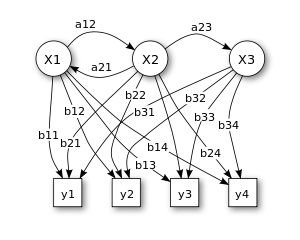 52
Our Deep Learning Based Approach
For a given program, a code coverage is conducted to obtain all the possible execution traces. 
An event ei is defined defined as a function call (system or library call) in the execution trace of a program.
Each possible system event (function calls) is uniquely identified as they will form the vocabulary of system events.
The Deep Learning model (neural network) is trained with the obtained sequences of events.
The model is based on Recurrent Neural Networks: Long-Short Term Memory (LSTM) and Gated Recurrent Units (GRU.)
53
Our Deep Learning Based Approach
After training, given a sequence of events as input, the neural network produces as output an array of probabilities, one for each of the possible events in the system. 
At any time t each possible event (system call or library call) in the system is assigned a probability estimated with respect to the sequences of events observed until time t-1.
At classification time t, the decision is made with respect to a pre-defined threshold of the top-k most likely events.
54
Our Deep Learning Based Approach
Set of all system events
Neural Network
55
Our Deep Learning Based Approach
Sequence of system events at t-1
Set of all system events
Neural Network
Input
55
Our Deep Learning Based Approach
Sequence of system events at t-1
Set of all system events
Neural Network
Input
Output
[p1, p2, p3, p4, p5, p6, p7]
Probabilities of 
possible events
55
Our Deep Learning Based Approach
Sequence of system events at t-1
Set of all system events
Neural Network
Input
Output
[p1, p2, p3, p4, p5, p6, p7]
Probabilities of 
possible events
At time t, classified as normal if the new event probability is in the top-k 
probabilities; anomalous otherwise
55
Our Deep Learning Based Approach
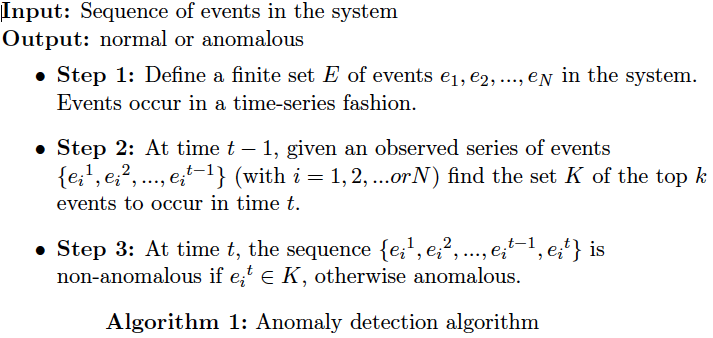 56
Benefits of Our Deep Learning Approach
Properties of Recurrent Neural Networks (RNN)
Memory
Stateful Representation: Maintenance of current state.
Memory: Update state based on previous events.
Long-Term Dependency: Track previous dependencies for long terms.
Variable Length Sequence: Functional with non-fixed-length sequences.
Long-Term Dependency
Stateful Representation
Variable Length Sequence
57
Benefits of Our Deep Learning Approach
Training datasets are full available: Dynamic code behaviors are learned by training the model with non-malicious program traces in isolation. 
Flow sensitive anomaly detection: Given the execution paths P1, P2 and P3, our technique captures the occurrence probabilities of each of their events; vital for high-precision anomaly detection.
Higher Power of Representation: Context attributes such as caller functions can be added (e.g., function call read@faa is different from function call read@foo)
Higher granularity of the execution traces: More granular traces are used for training, which improves precision in detection.
58
Platforms and Prototype
Model Implementation
Model
Based on Recurrent Neural Networks (RNN): Long-Short Term Memory (LSTM) and Gated Recurrent Unit (GRU)

Programming Language: Python
Compatible with several numerical computing libraries suitable for the use of GPUs 
Some examples: Pytorch, TensorFlow and Theano

Computing Library: PyTorch
Scientific computing package
Replacement of Numpy to take advantage of the power of GPUs
Python-friendly platform for neural networks (Deep Learning) 

Parallel Computing Platform: CUDA
Programming model to use GPUs for general purpose computing
59
MODEL
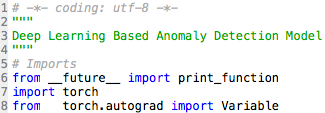 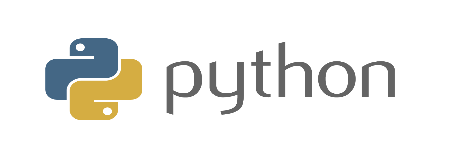 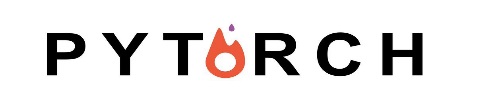 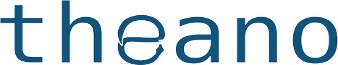 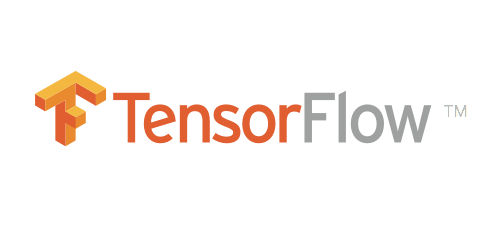 CUDA
GPU
Publications
1. G. Mani, B. Bhargava, B. Shivakumar, J. Kobes "Incremental Learning Through Graceful Degradations in Autonomous Systems", IEEE ICCC, June 2018 (In Submission).
2. G. Mani, B. Bhargava, P. Angin, M. Villarreal-Vasquez, D. Ulybyshev, J. Kobes "Machine Learning Models to Enhance the Science of Cognitive Autonomy", IEEE ICCC, June 2018 (In Submission)
3. G. Mani, B. Bhargava"Scalable Learning Through Error-correcting Codes based Clustering in Autonomous Systems", IEEE ICCC, June 2018 (In Submission)
4. G. Mani, D. Ulybyshev, B. Bhargava, J. Kobes, P. Goyal"Autonomous Aggregate Data Analytics in Untrusted Cloud", IEEE ICCC, June 2018 (In Submission).
5. Mani, Ganapathy, Bharat Bhargava. "Graceful Degradation in Autonomous Systems Based on Combinatorial Learning Model". (In Submission).
6. D. Ulybyshev, M. Villarreal-Vasquez, B. Bhargava, G. Mani, S. Seaberg, P. Conoval, D. Steiner, J. Kobes "Blockhub: Blockchain-based Software Development System for Untrusted Environments", IEEE CLOUD 2018, (In Submission).
7. D. Ulybyshev, B. Bhargava, A. Alsalem "Secure Data Exchange and Data Leakage Detection in Untrusted Cloud", ICACCT 2018 (Accepted, in-press).
60